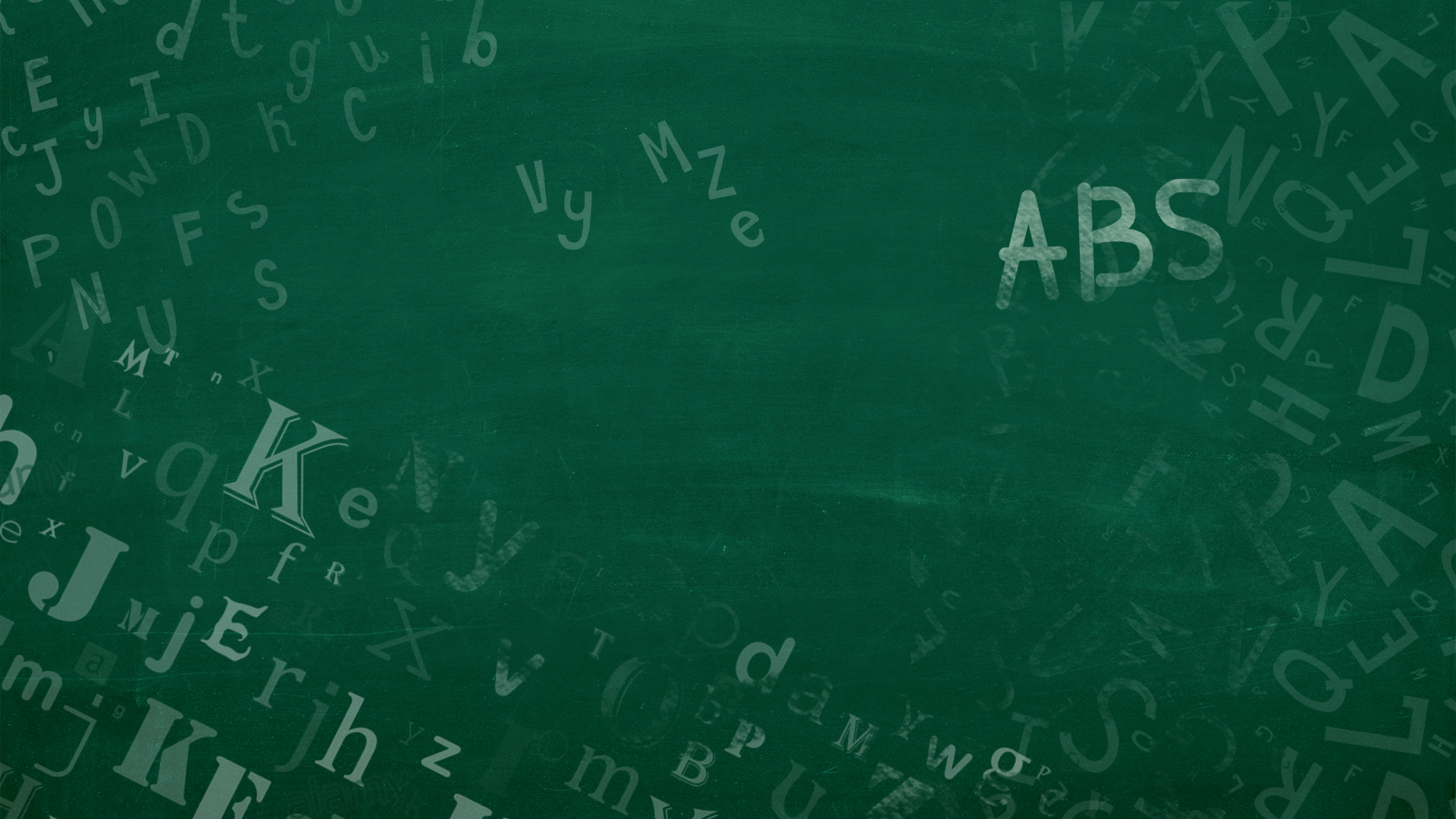 White Fangთეთრი ეშვი
By Jack London ჯეკ ლონდონი
Grades 7 – 9
VII-IX კლასი
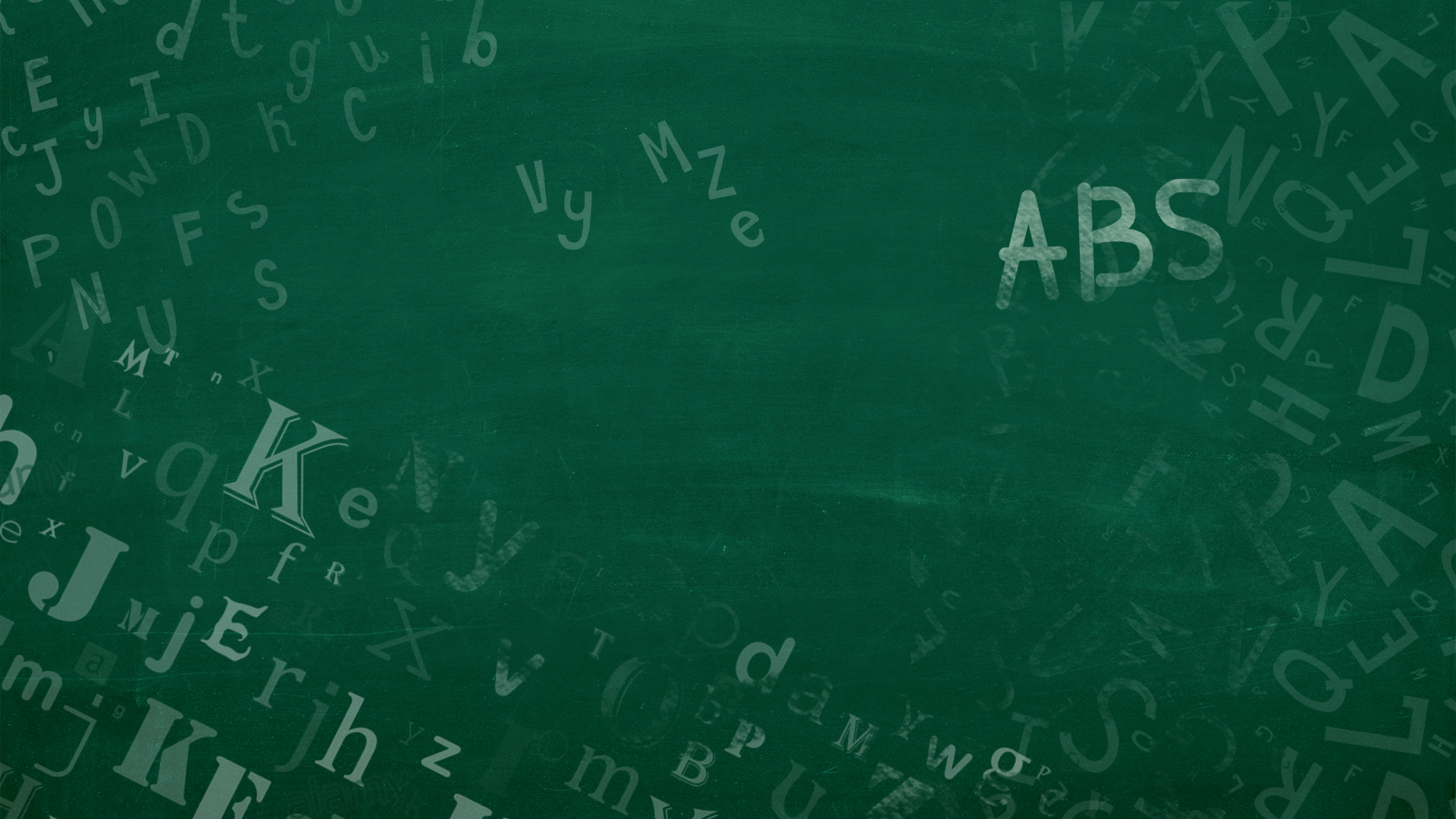 Agenda                        გაკვეთილის განრიგი
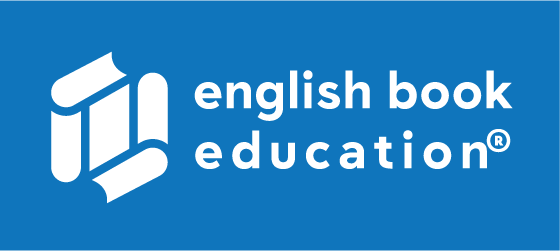 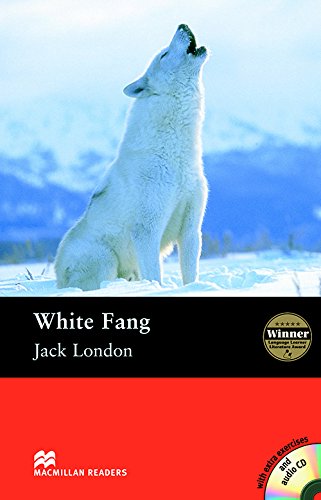 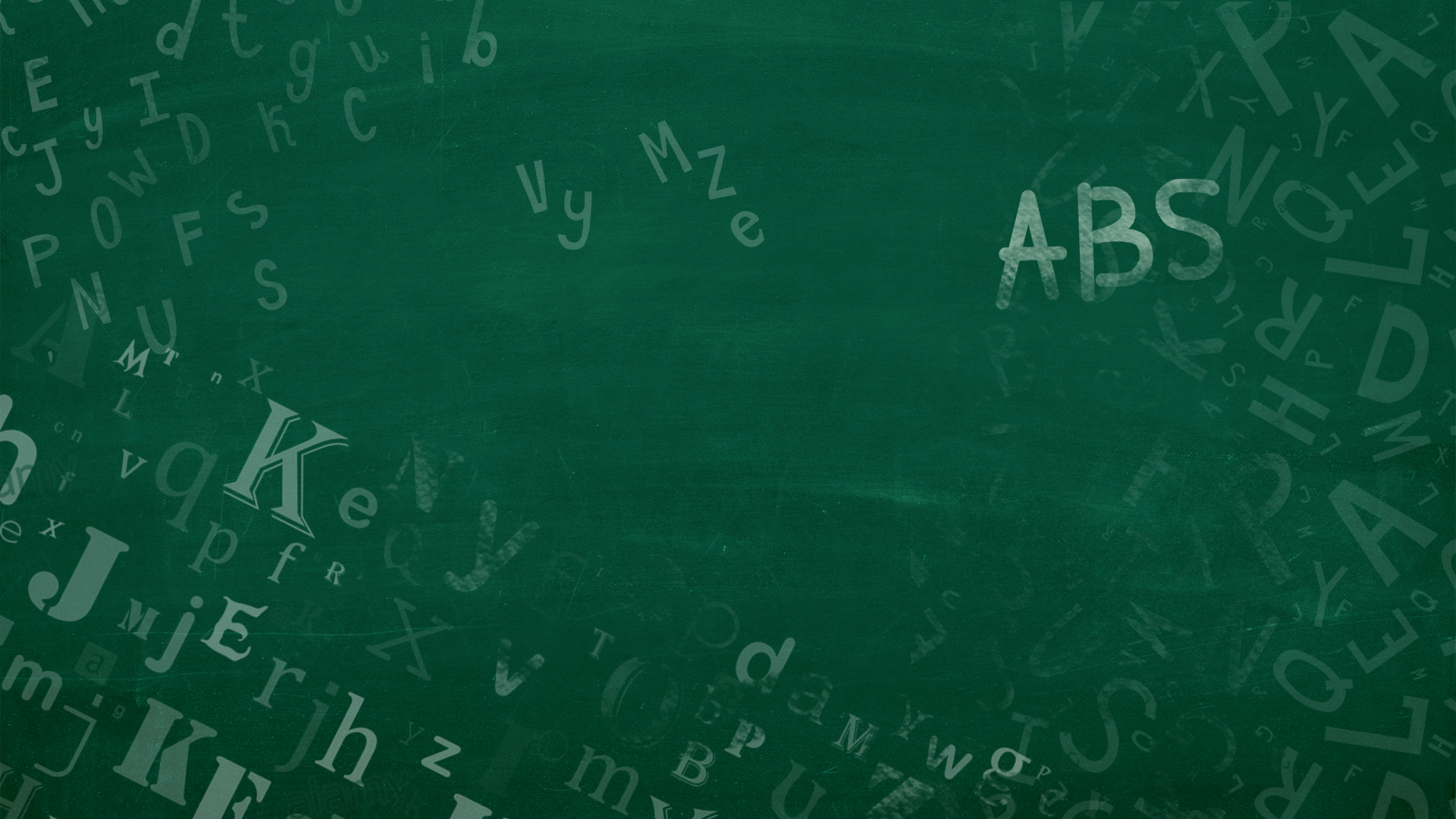 ადგილობრივი ბინადარი, მშობლიური
ძალადობა
ბუნებრივი
გადასვა (ერთი მდგომარეობიდან მეორეში)
ერთგული, ლოიალური
ძლიერი სურვილი
მოთმინება
ნდობა
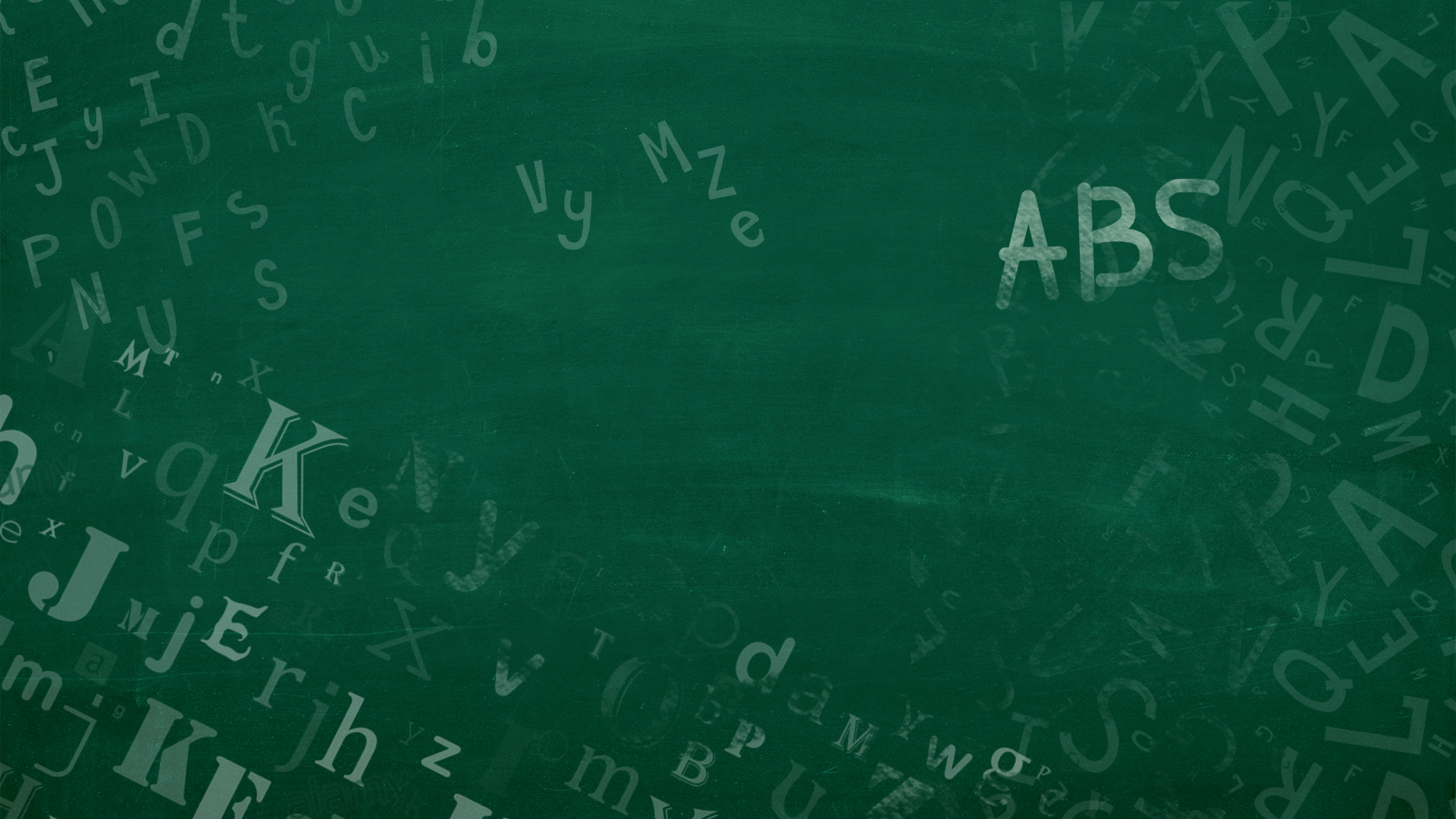 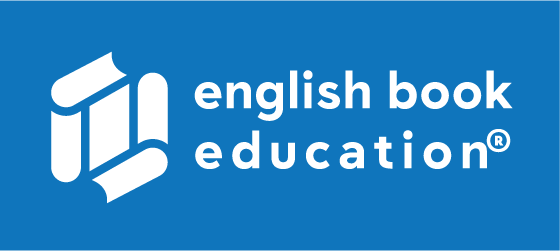 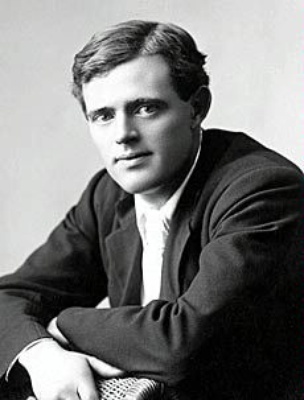 About the Author  ავტორის შესახებ
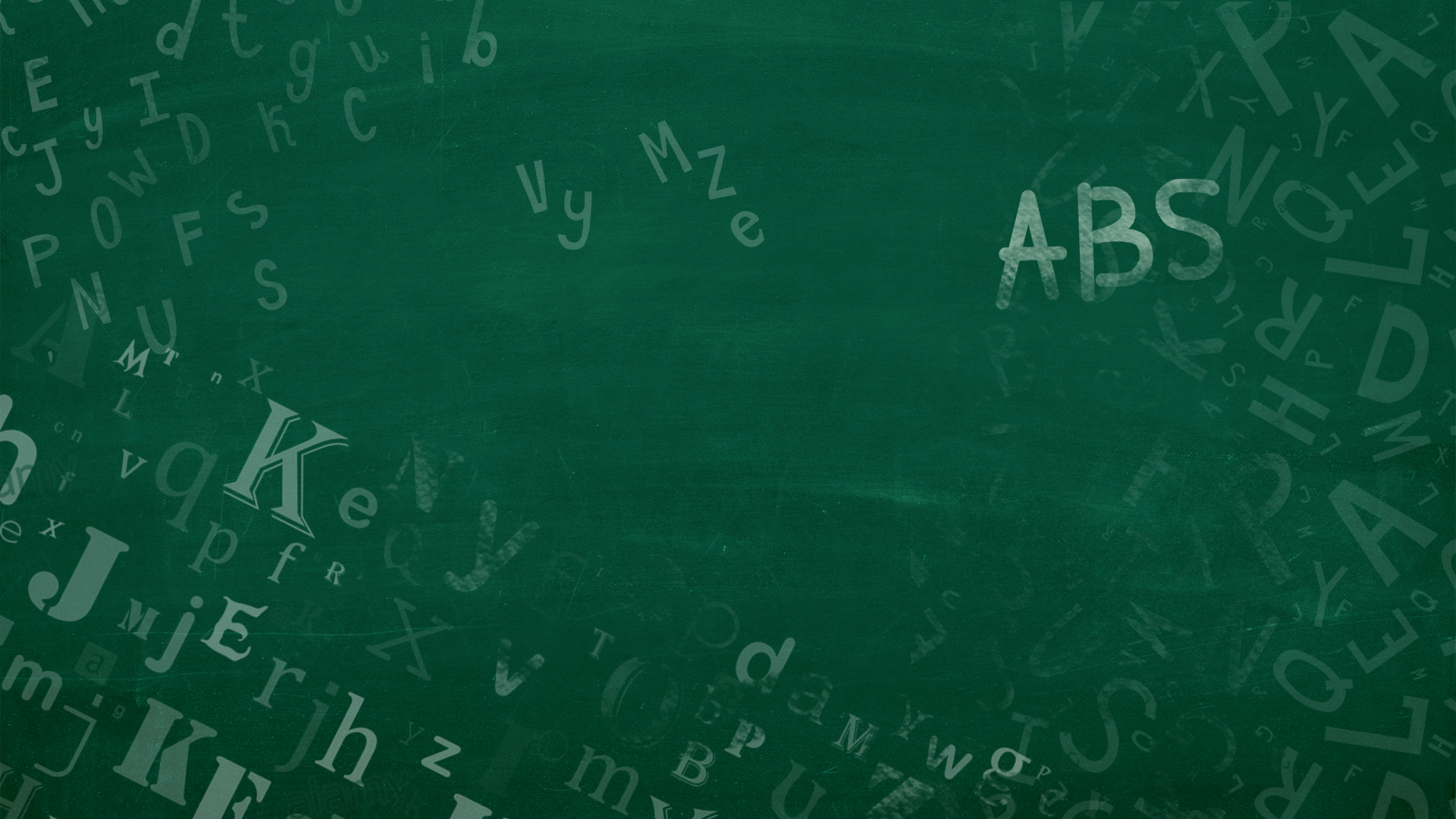 Jack London
Real Name: John Griffith Chaney
1876 – 1916
California, The USA
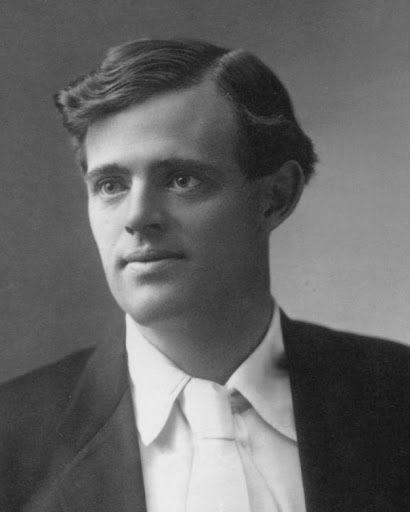 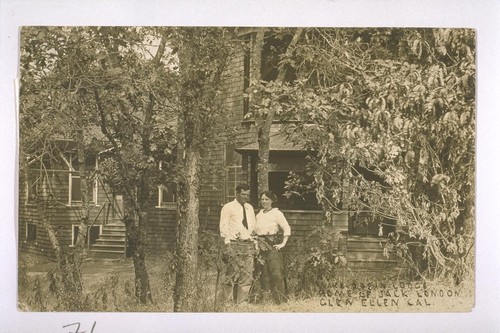 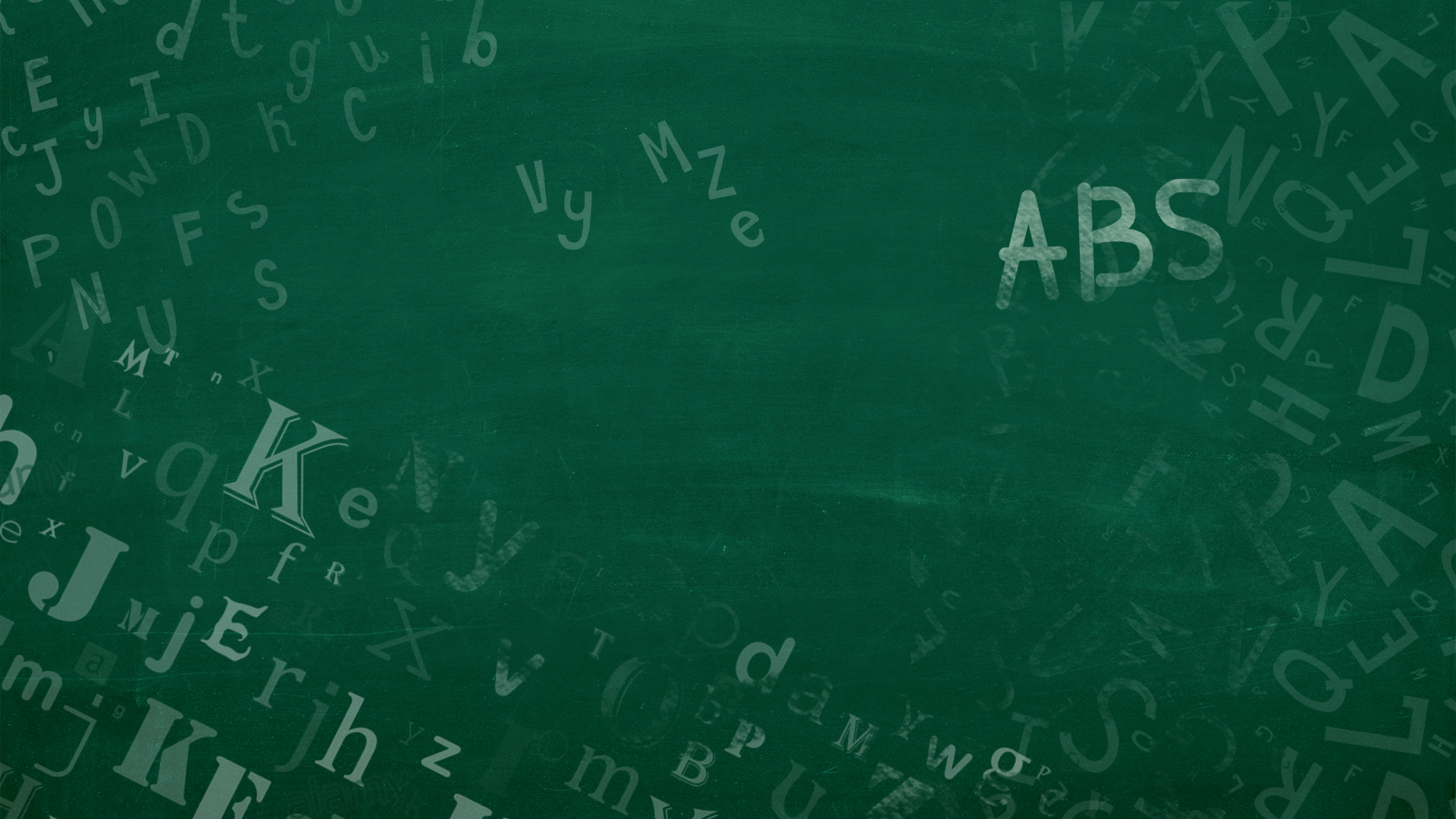 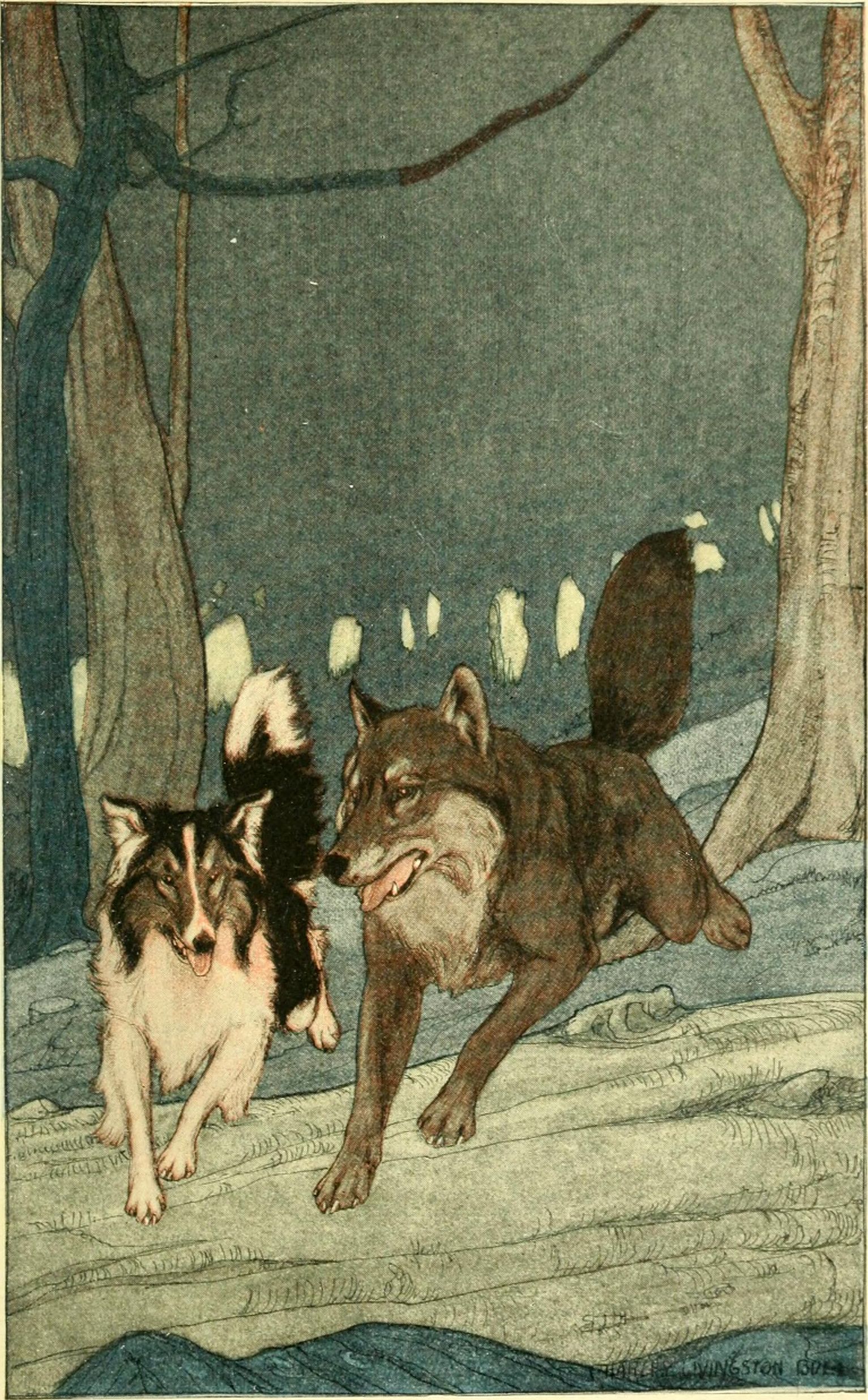 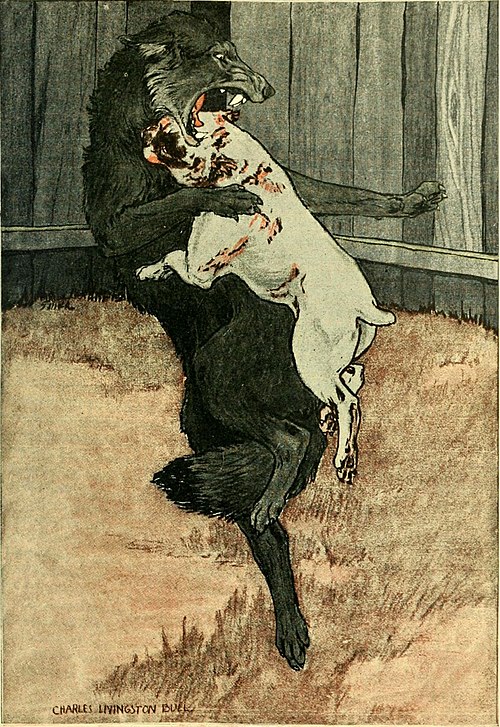 Summaryშინაარსი
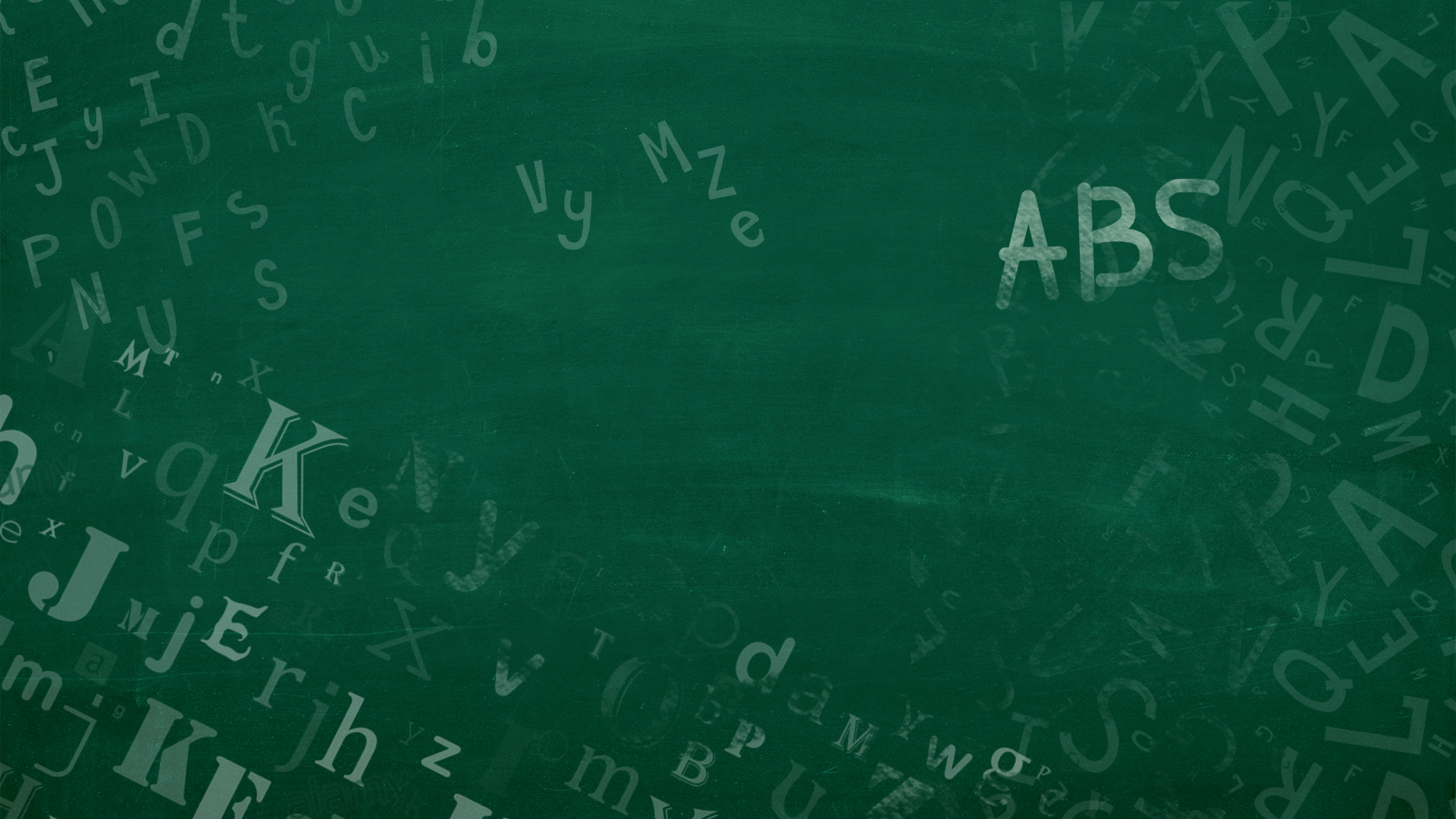 Characters - გმირები
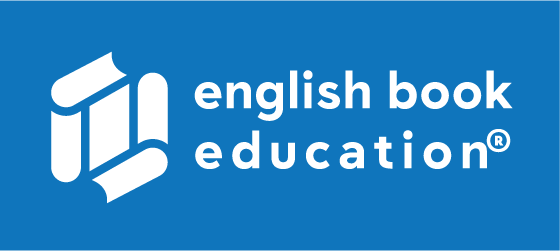 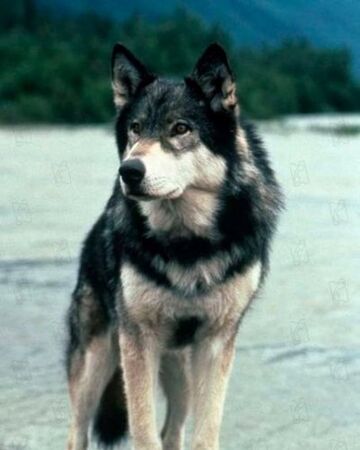 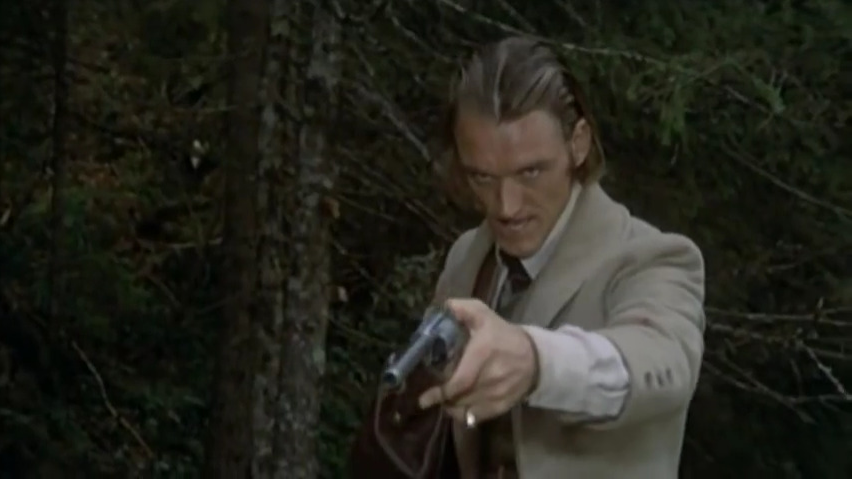 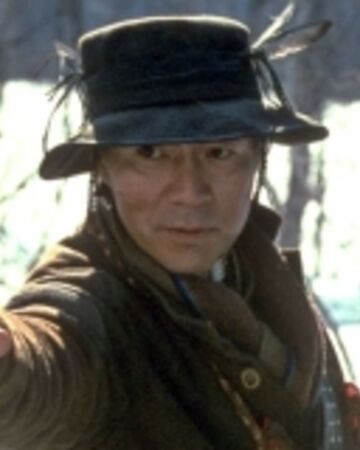 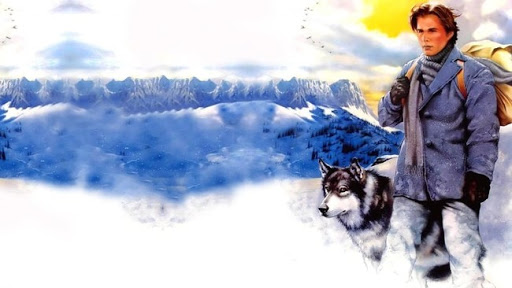 Gray Beaver
Beauty Smith
Weedon Scott
White Fang
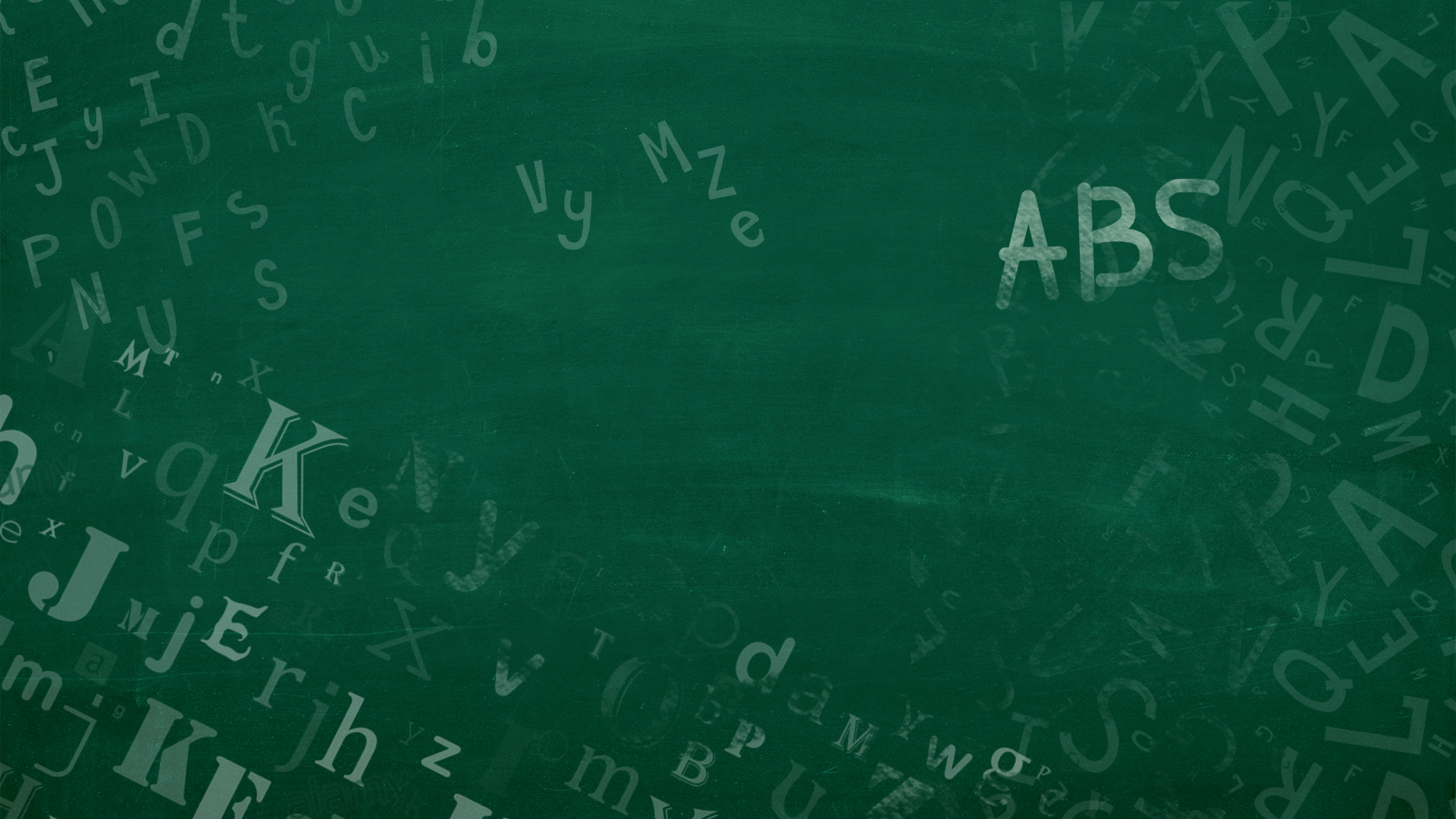 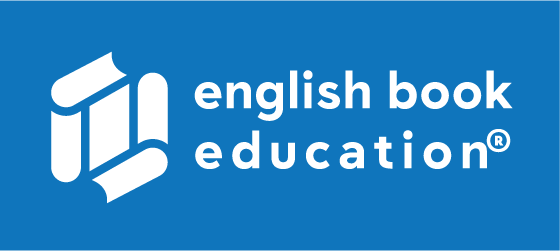 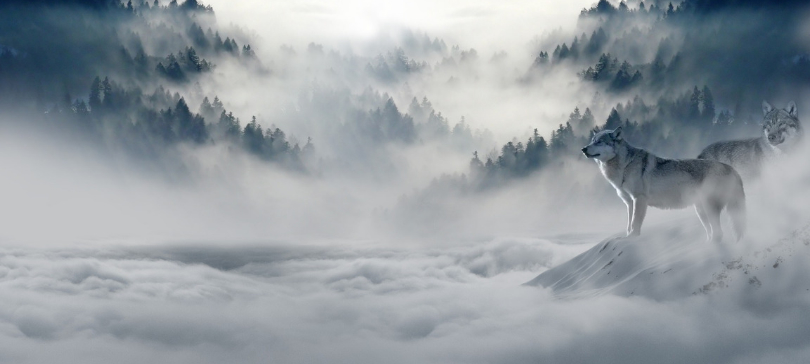 Settingმოქმედების ადგილი და დრო
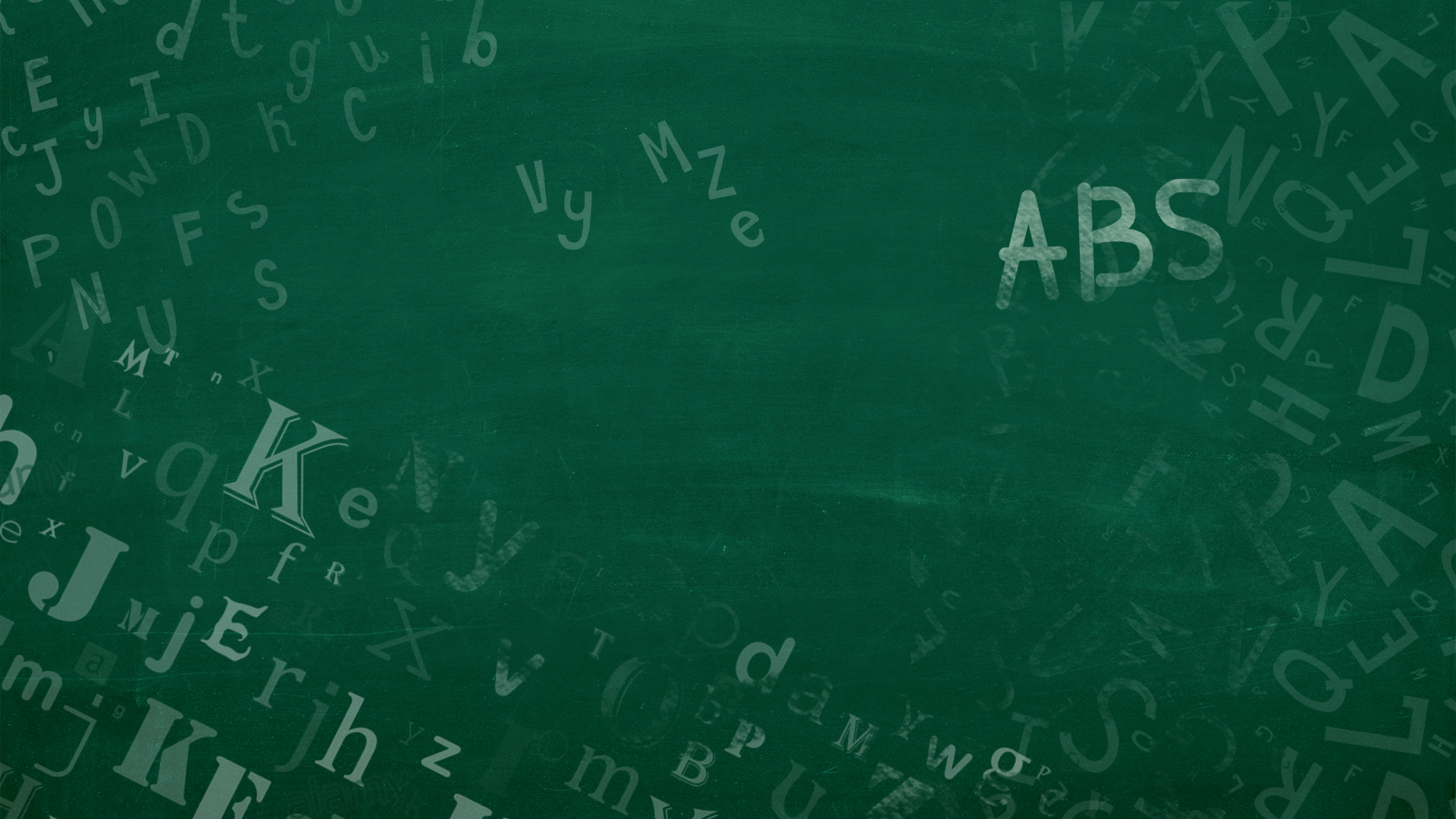 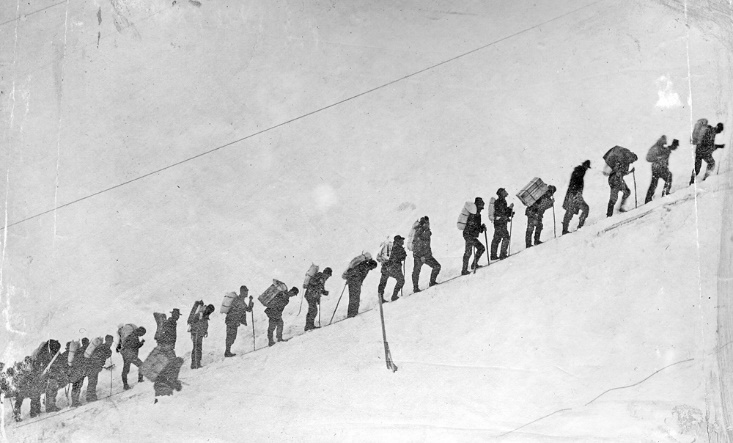 When

During Klondike Gold Rush 
1890s


Where

Yukon and Northwest Territories
(Present-day Canada, Alaska)
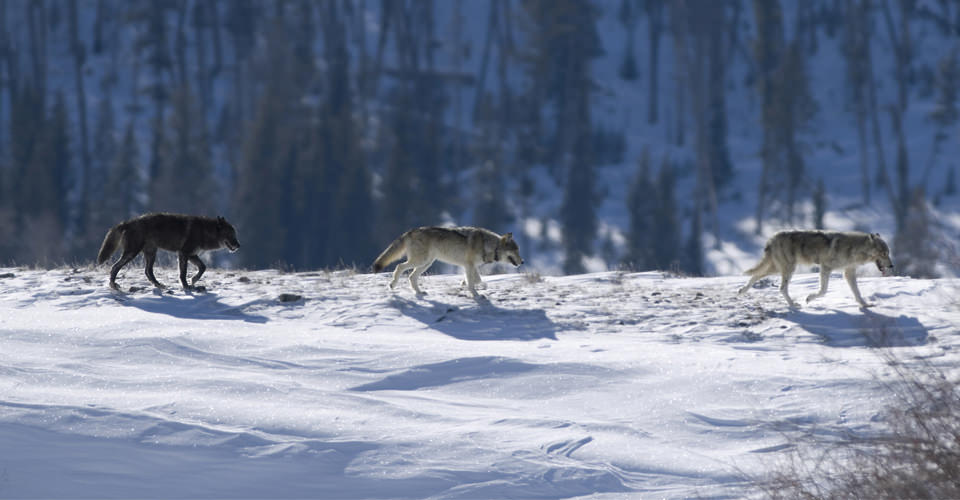 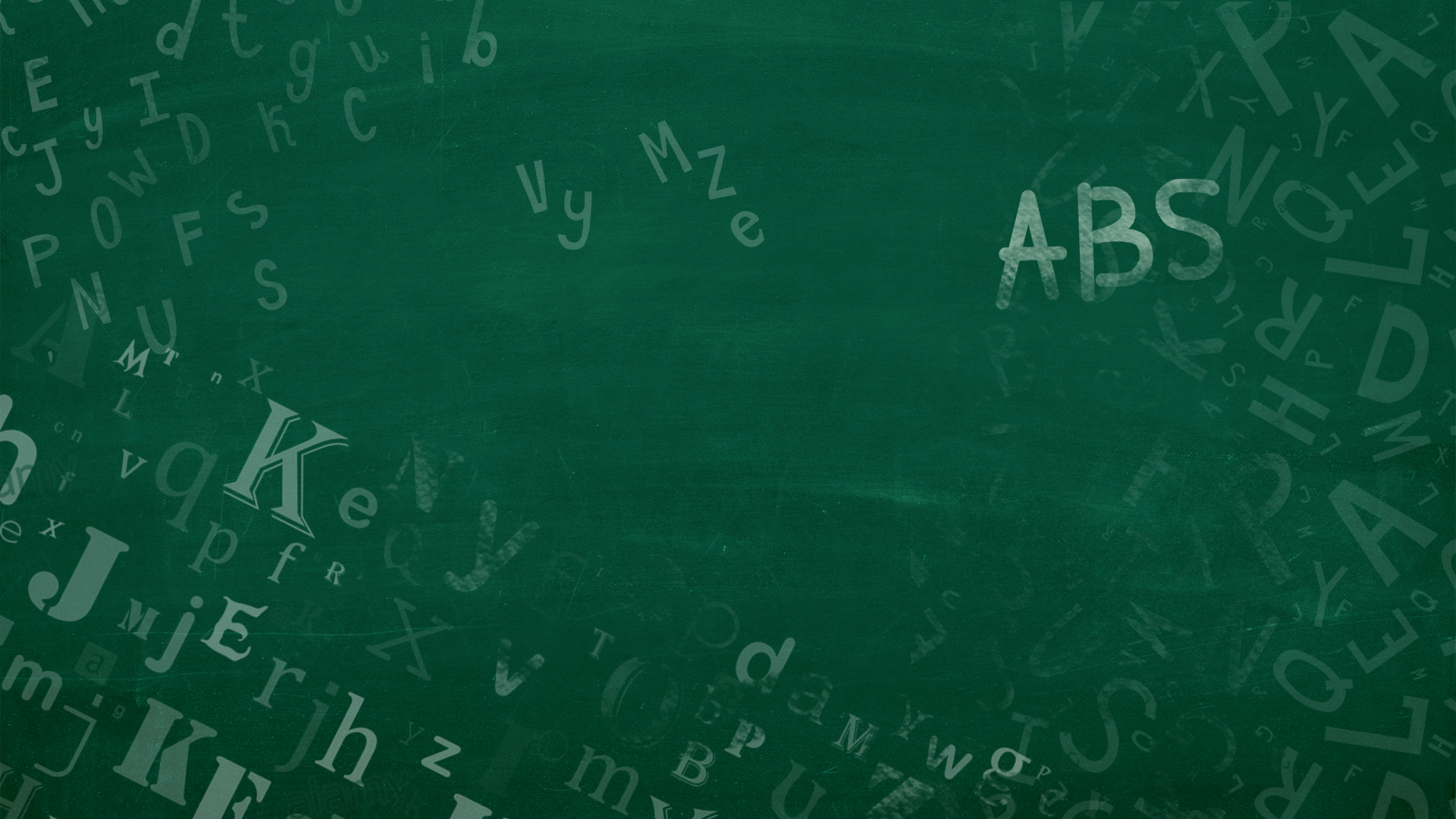 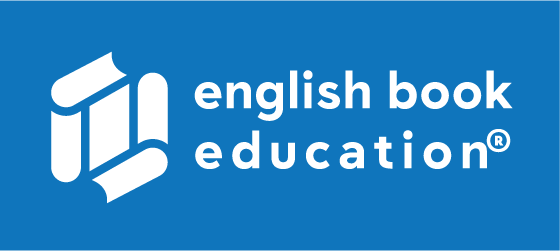 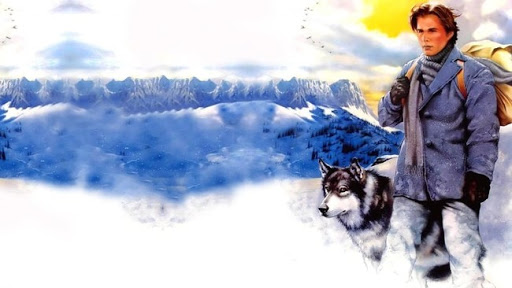 Main Themesმთავარი თემები
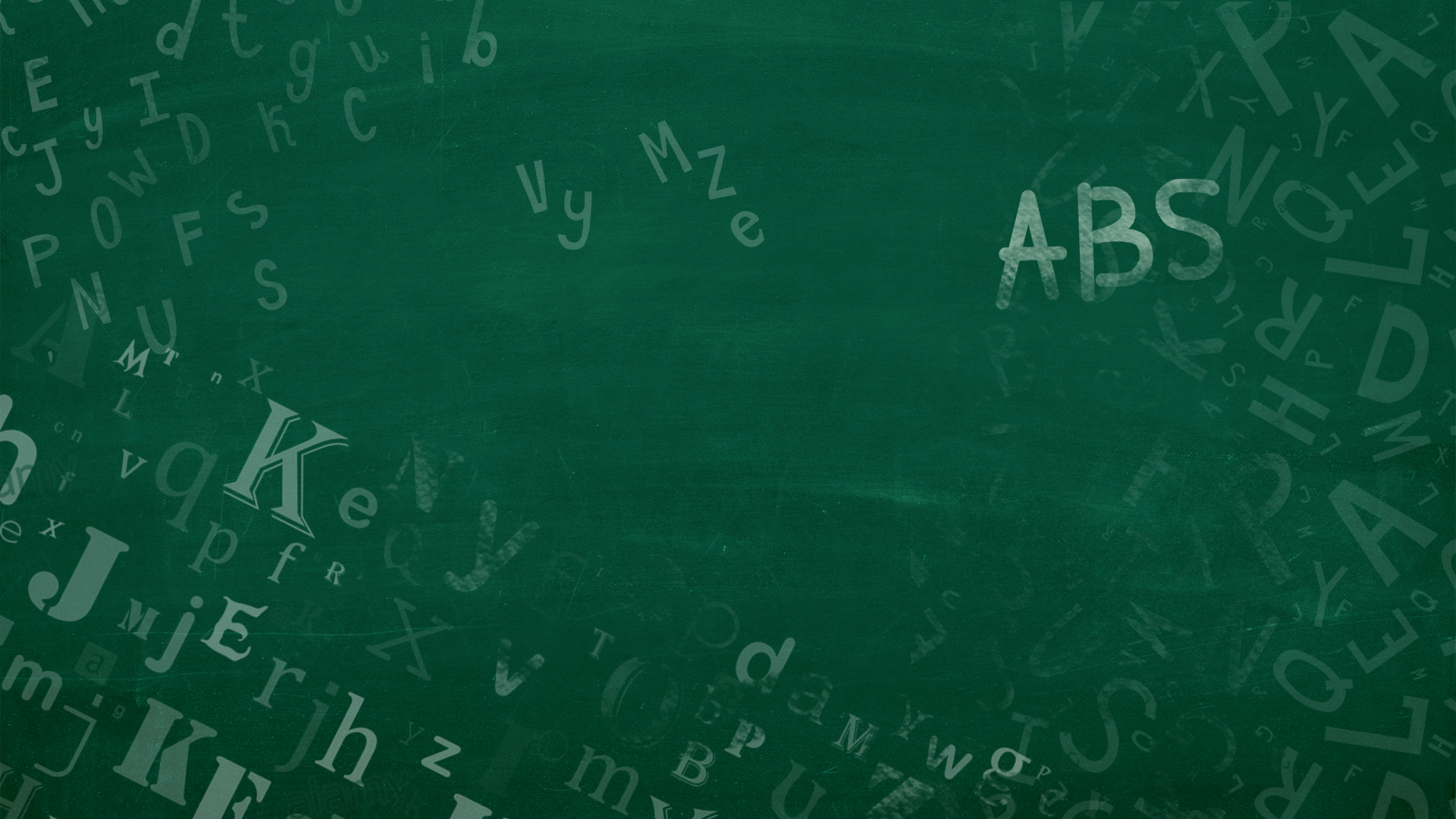 Conclusionშეჯამება
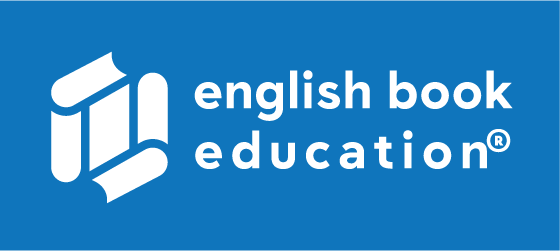 Jack London
A wolf dog is rescued from its brutal owner and gradually becomes domesticated through the patience and kindness of its new owner.
Struggle for survival
Domestic yearnings VS Natural instincts
1890s 
Yukon & Northwest Territories
White Fang, Grey Beaver, Beauty Smith, Weedon Scott
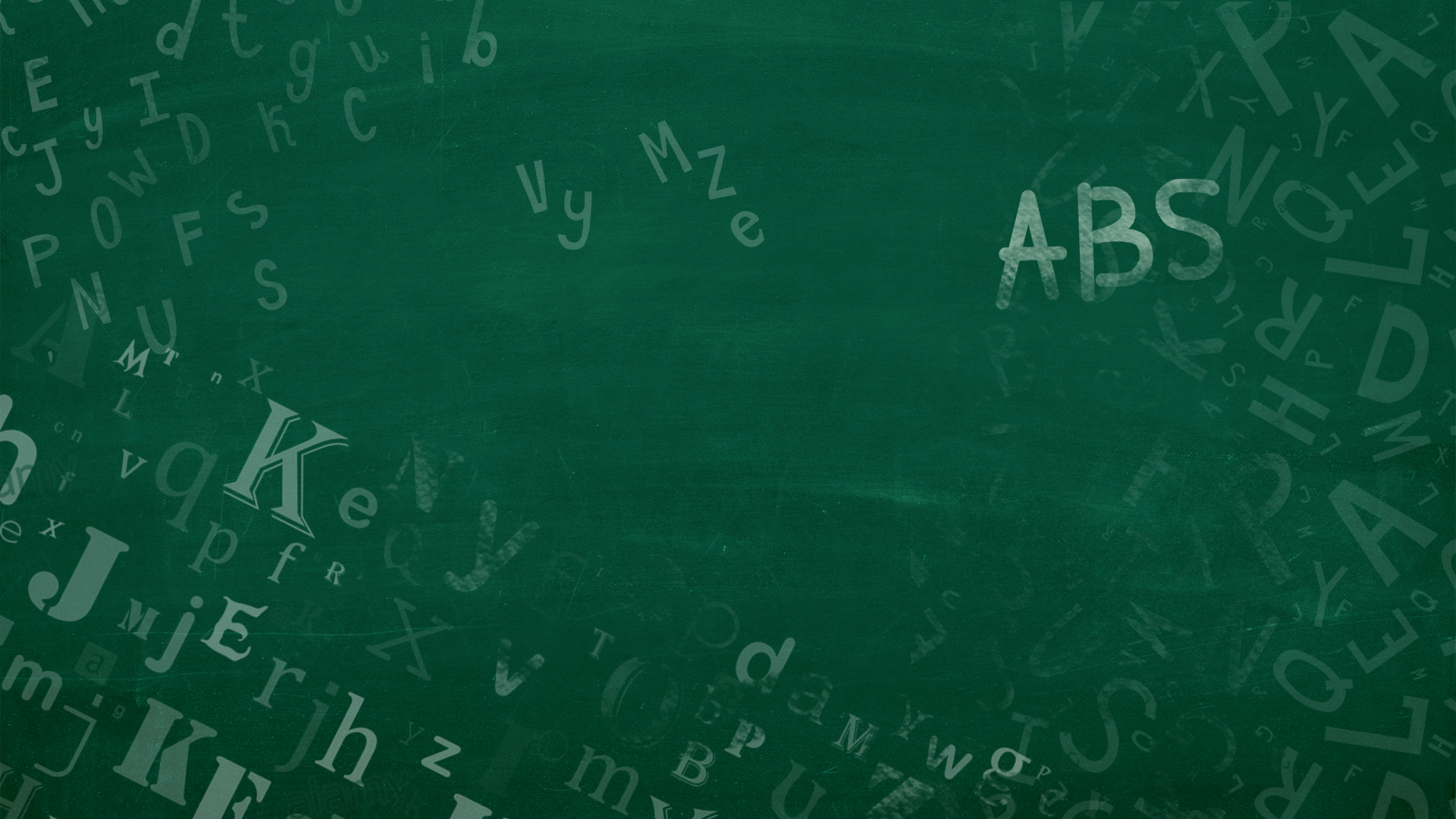 ადგილობრივი ბინადარი, მშობლიური
ძალადობა
ბუნებრივი
გადასვა (ერთი მდგომარეობიდან მეორეში)
ერთგული, ლოიალური
ძლიერი სურვილი
მოთმინება
ნდობა
Homeworkდავალება
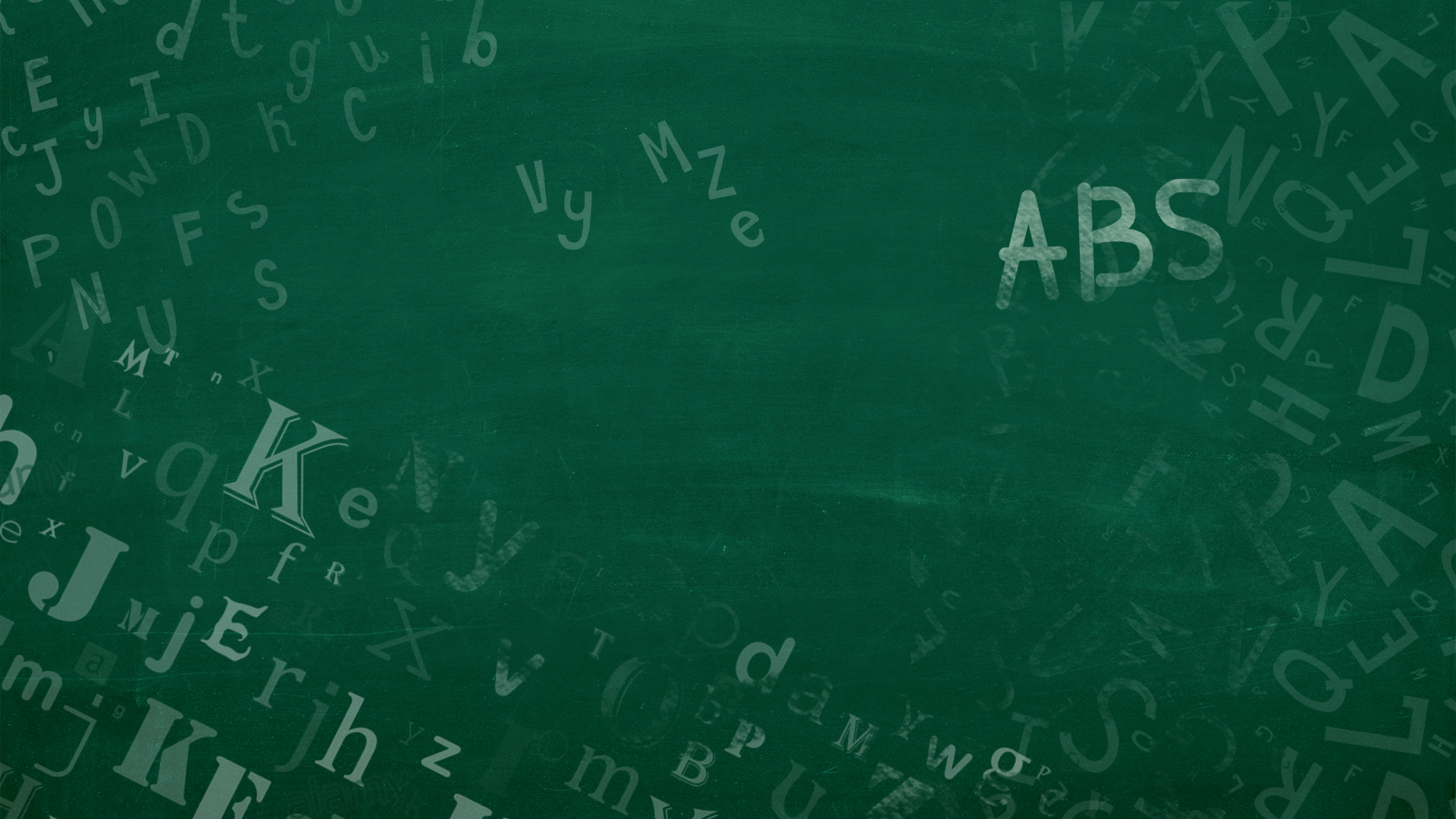 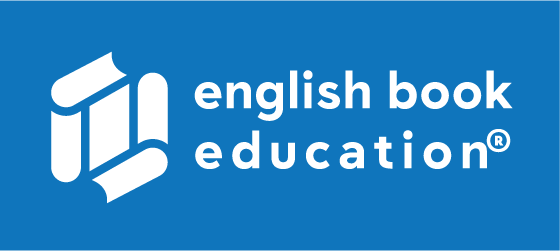 Which do you think is more violent: the animal or the human world? Why?
დავალება შეგიძლიათ 
ატვირთოთ შემდეგ 
მისამართზე: 
www.englishbookeducation.co.uk/homework